Presentation Title Here
Subtitle Here
Text only slide
Text only slide
Text only slide
Text only slide
Text only slide
Text only slide
Text only slide
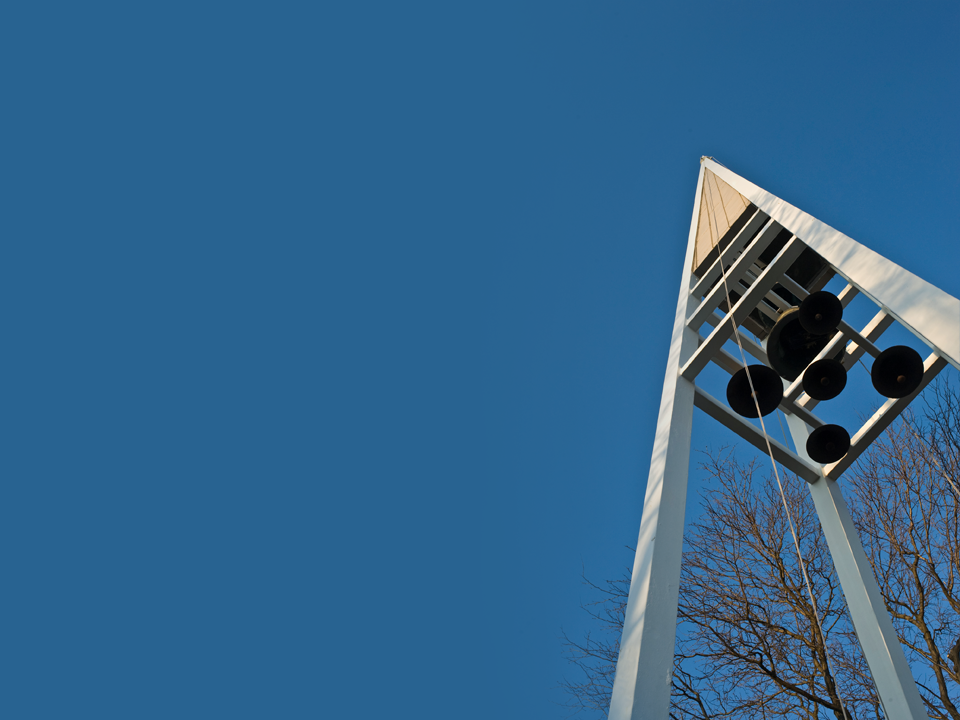 Text and photo slide
Size font/
image accordingly